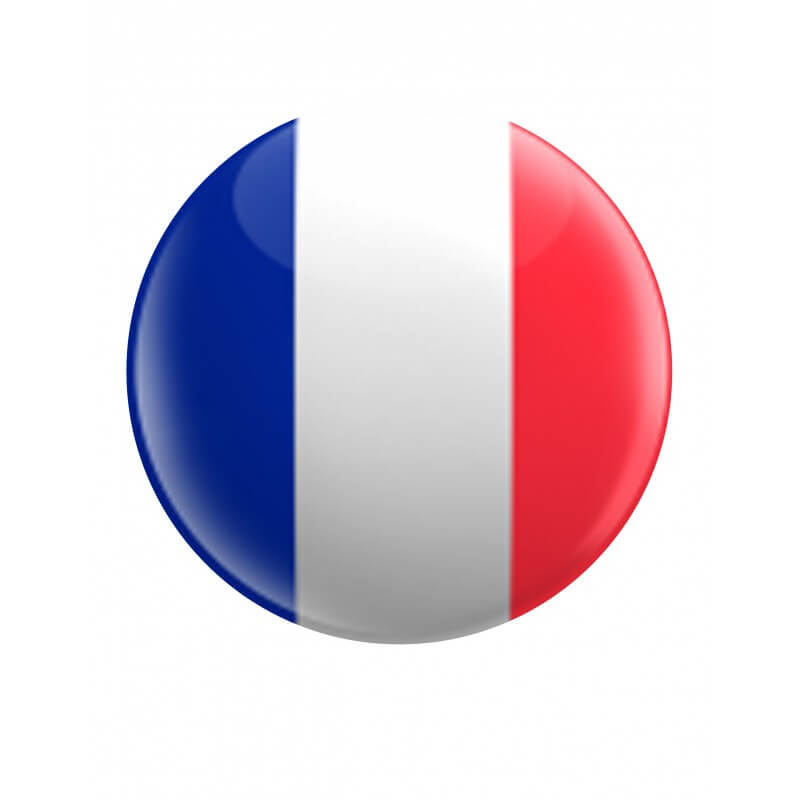 Français
10 classe
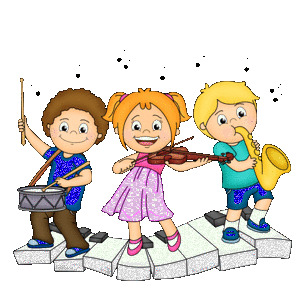 Thème:  
Unité V. Leçon 1. 
Carte  mentale
Devoir    p.  89
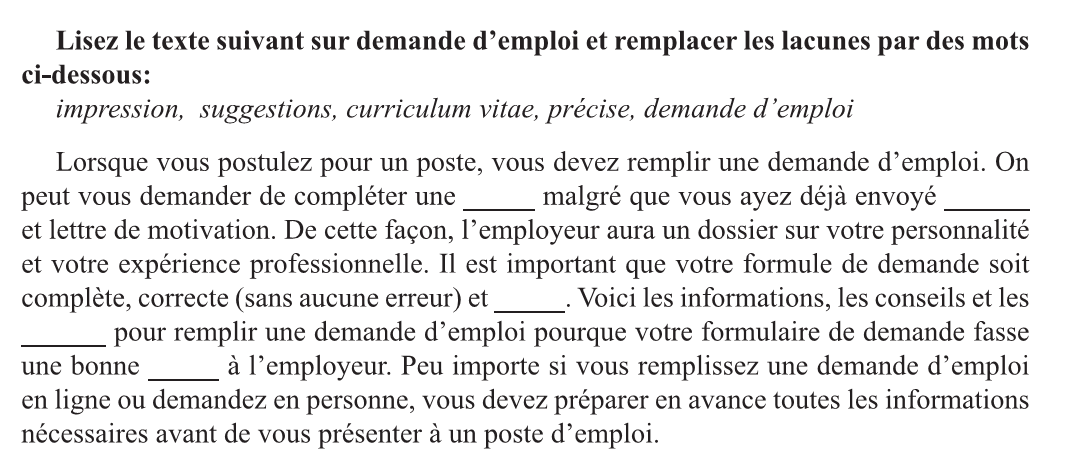 Solution
Lorsque  vous  postulez  pour  un  poste, vous devez  remplir  une  demande  d’emploi.  On  peut  vous  demander  de  compléter  une demande  d’emploi  malgré  que  vous  avez  déjà envoyé curriculum vitae et lettre  de  motivation.  
De  cette  façon,  l’employeur  aura  un  dossier  sur  votre  personnalité  et  votre  expérience  professionnelle.  Il  est  important  que  votre  formule  de  demande  soit  complète,  correcte  (sans  aucune  erreur)  et  précise. 
Voici  les  informations,  les  conseils  et  les  suggestions  pour  remplir  une  demande  d’emploi  pourque  votre  formulaire  de  demande  fasse  une  bonne  impression  à  l’employeur.  
Peu  importe  si  vous  remplissez  une  demande  d’emploi  en  ligne ou  demandez  en  personne,  vous  devez  préparer  en  avance  toutes les  informations  nécessaires  avant  de  vous  présenter  à  un  poste  d’emploi.
Carte  mentale  (p.p.  90-94)
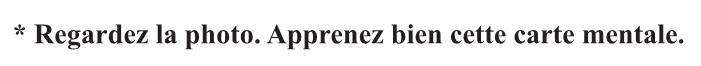 *Qui est l’auteur de cette carte  mentale?
-  Qu’est-ce qu’elle représente?
1
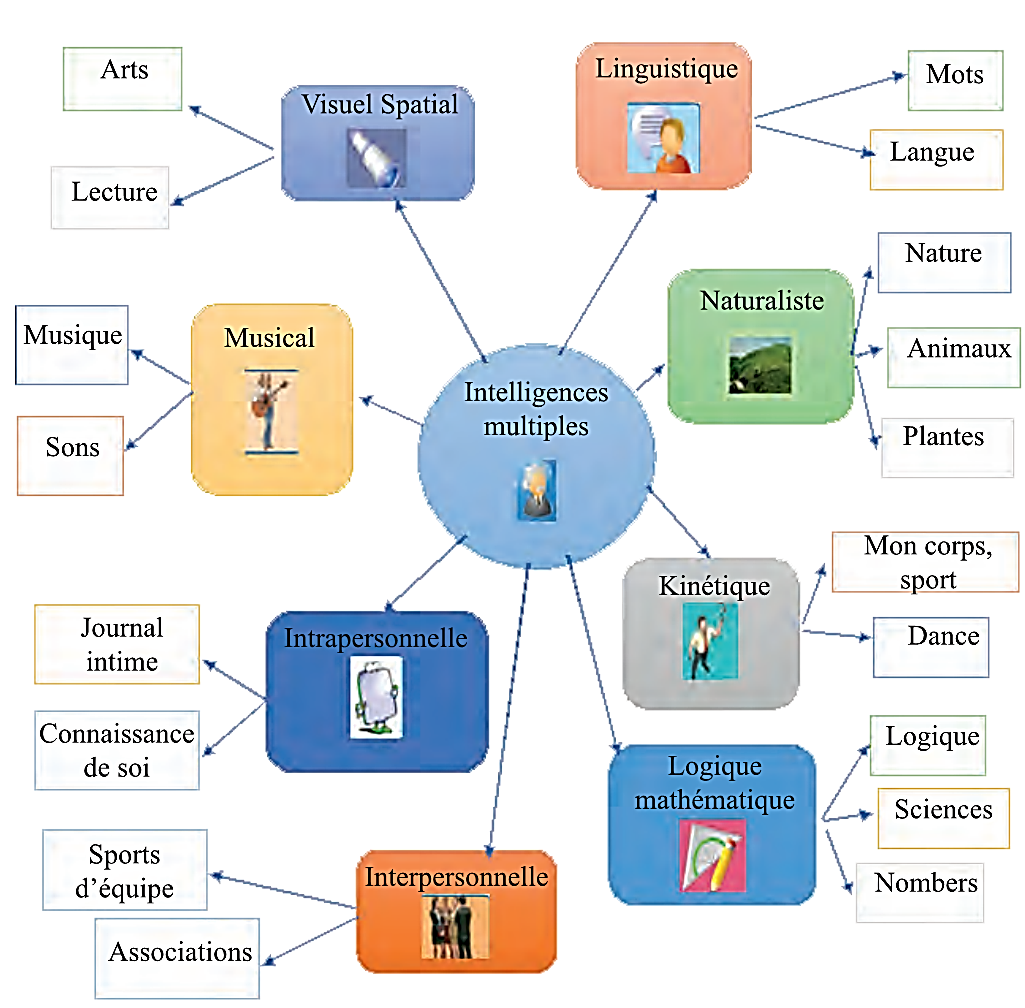 * Faites attention aux images avec les  mots.  
     - Est-ce que vous connaissez  bien ces mots?  
     - Dites quels sont les mots que  vous ne connaissez  pas.
2
3
*Expliquez la structure de  cette carte.
*Qui  est  l’auteur  de  cette  carte  mentale?
-  Qu’est-ce  qu’elle  représente?
1
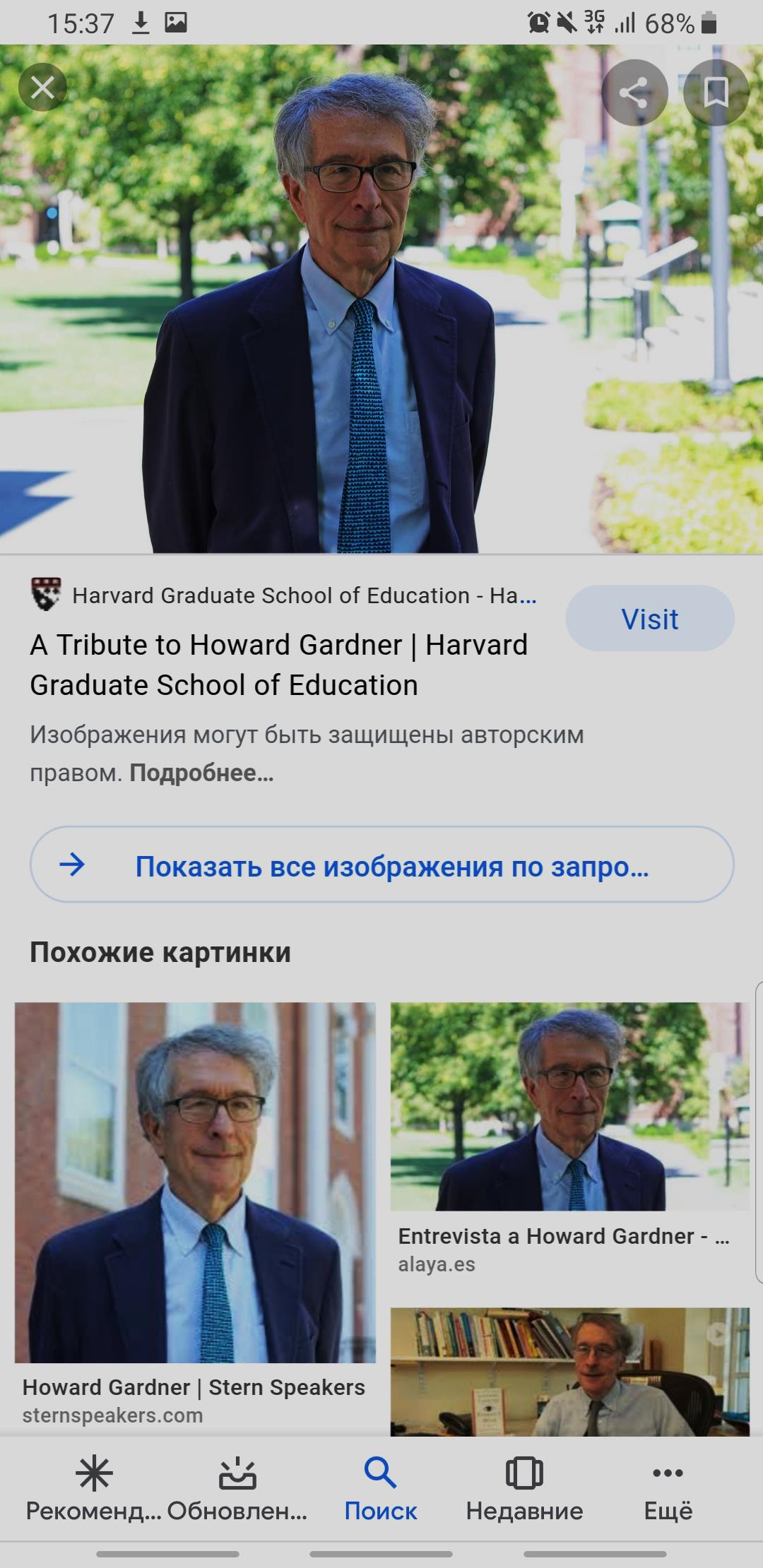 L’auteur de cette carte  mentale est 
 Howard Gardner.
2
* Faites  attention  aux  images  avec  les  mots.  
    - Est-ce  que  vous  connaissez  bien  ces    mots?  
    - Dites  quels  sont  les  mots  que  vous  ne  connaissez  pas.
Je  connais   ces  mots.
naturaliste
intraperson-
nelle
linguistique
interperson-
nelle
visuel  spatial
musical
logique  mathématique
kinétique
3
*Expliquez  la  structure  de  cette  carte.
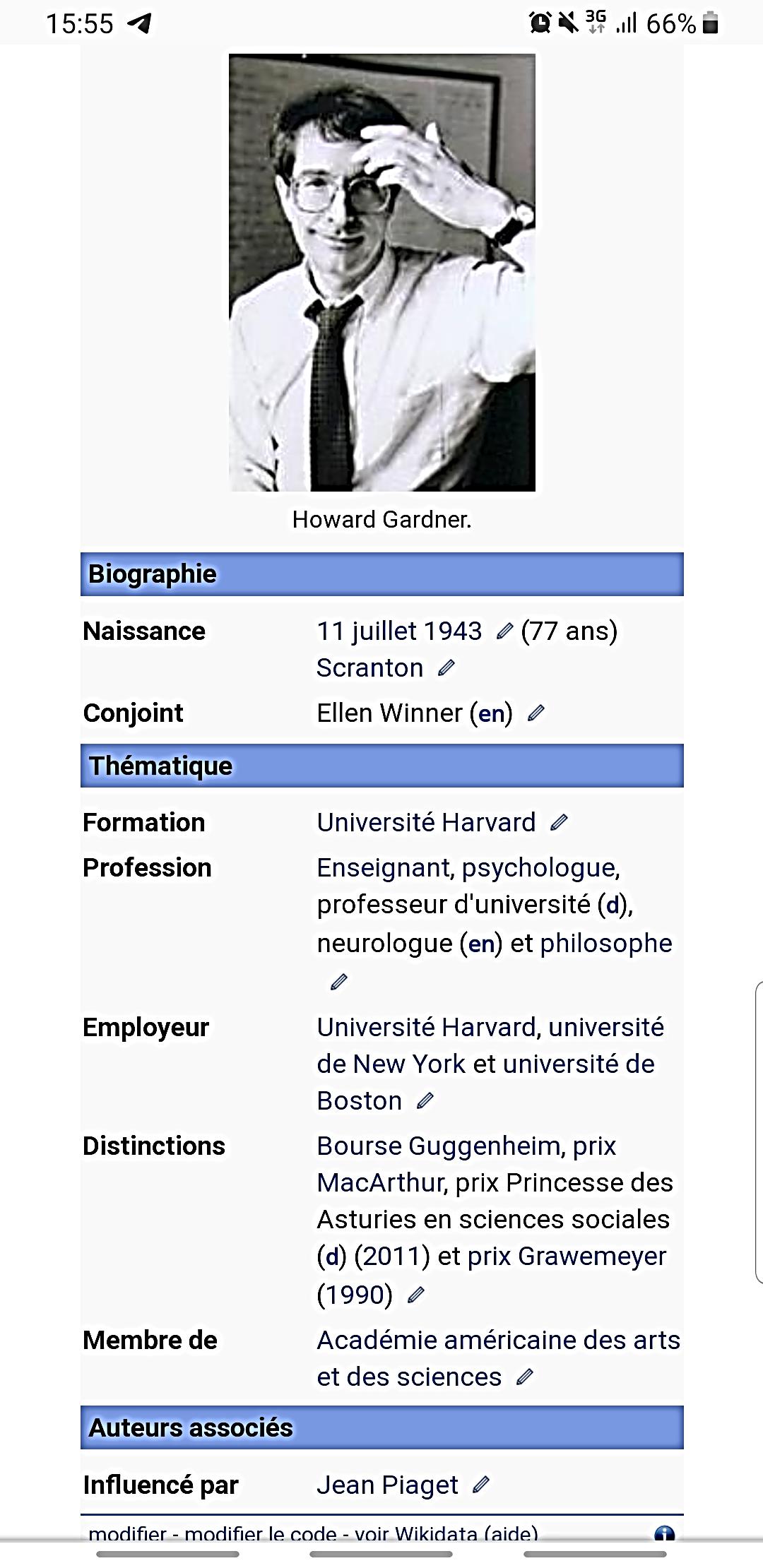 La  structure  comprend  8 cartes  mentales  qui  se  composent  des  types  des  intelligences  multiples.
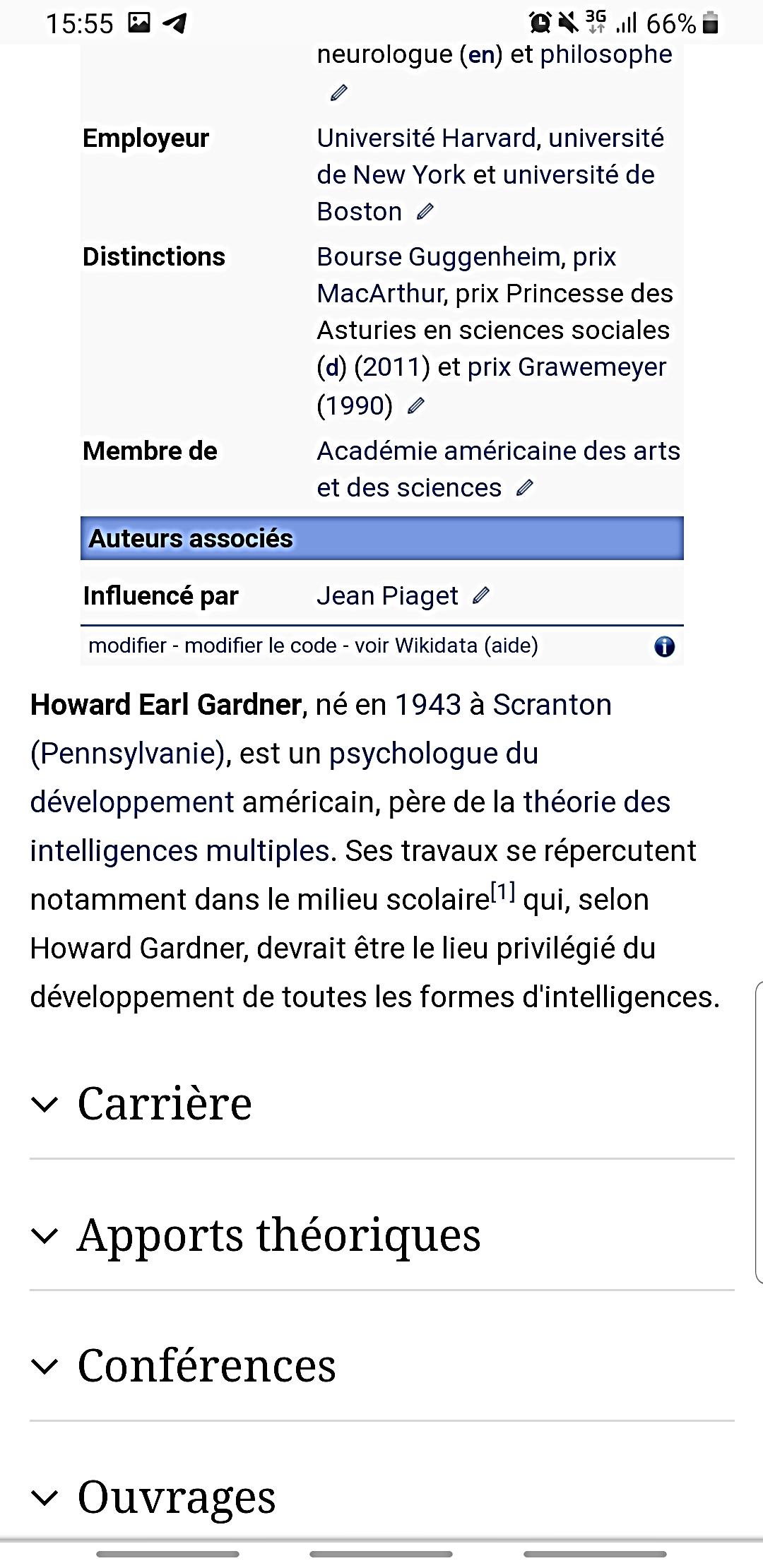 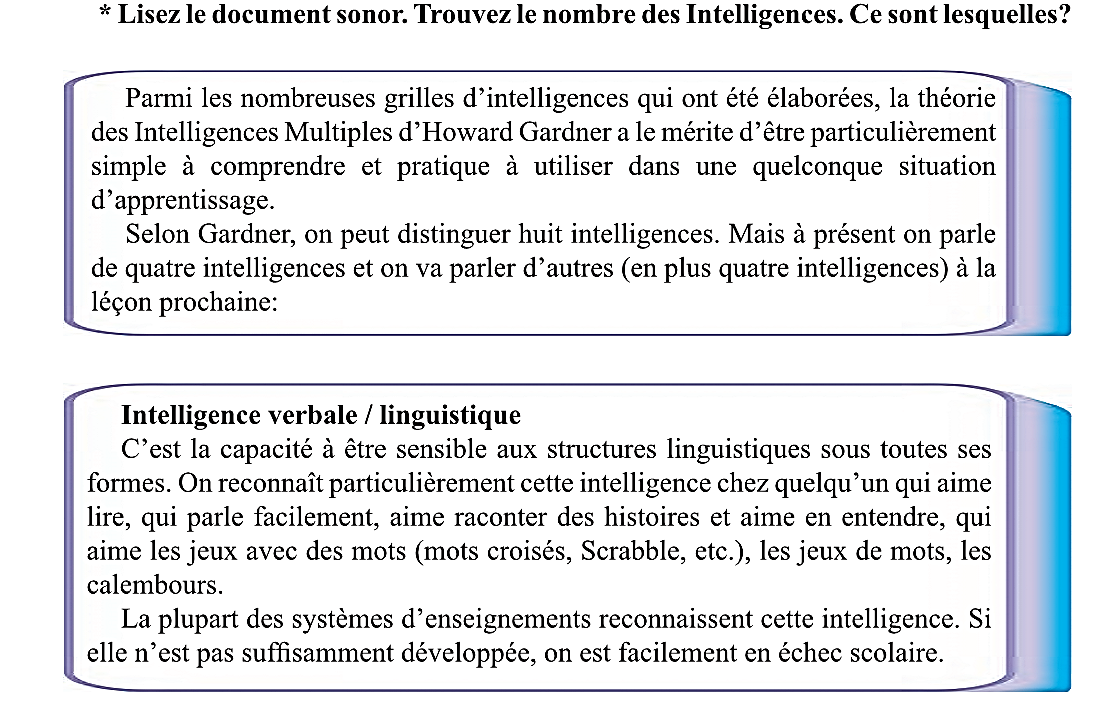 Vocabulaire
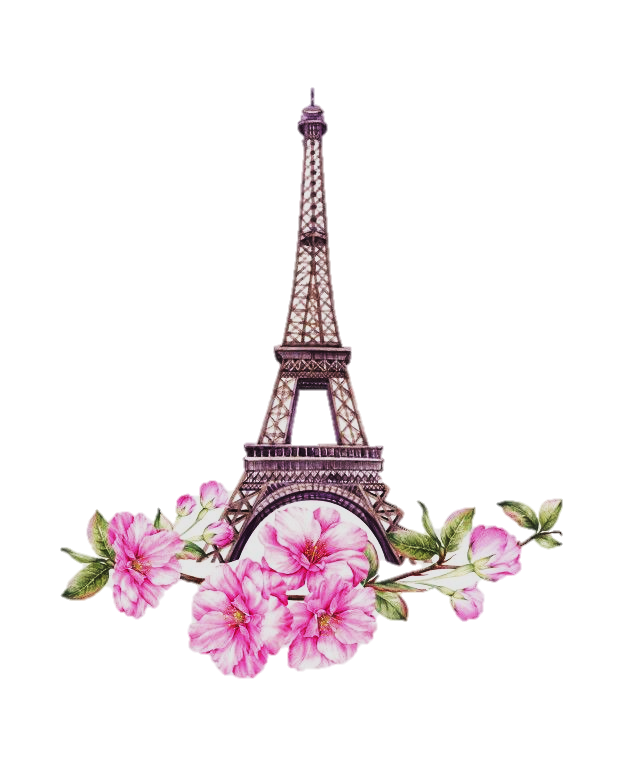 B
A
-------------------------------------------------------------------------------------------------------------------------------------------------------------
le  mérite
quelconque
particulièrement
distinguer
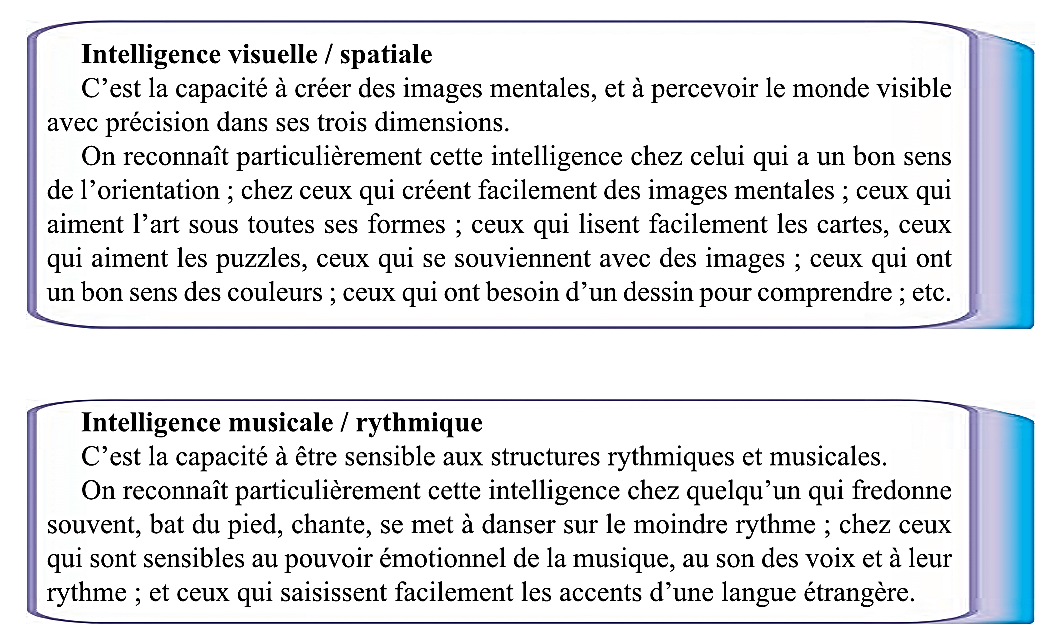 Vocabulaire
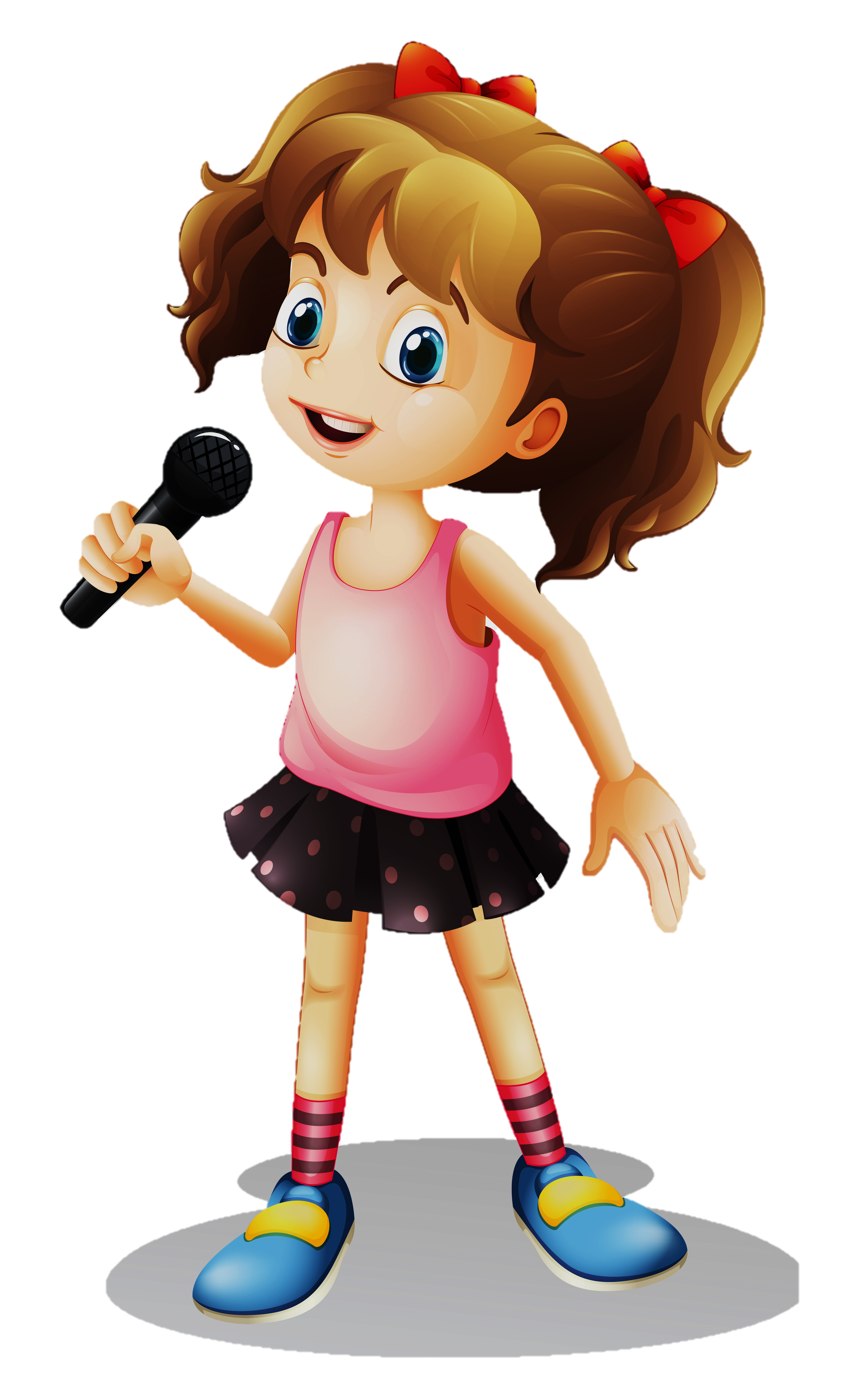 B
A
--------------------------------------------------------------------------------------------------------------------------------------------------------------------------------------------------
percevoir
Une dimension
fredonner
saisir
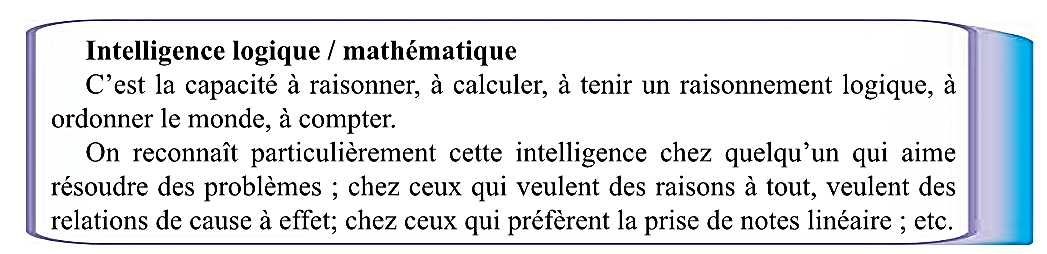 Vocabualire 
la capacité -
raisonner -
un effet -
linéaire -
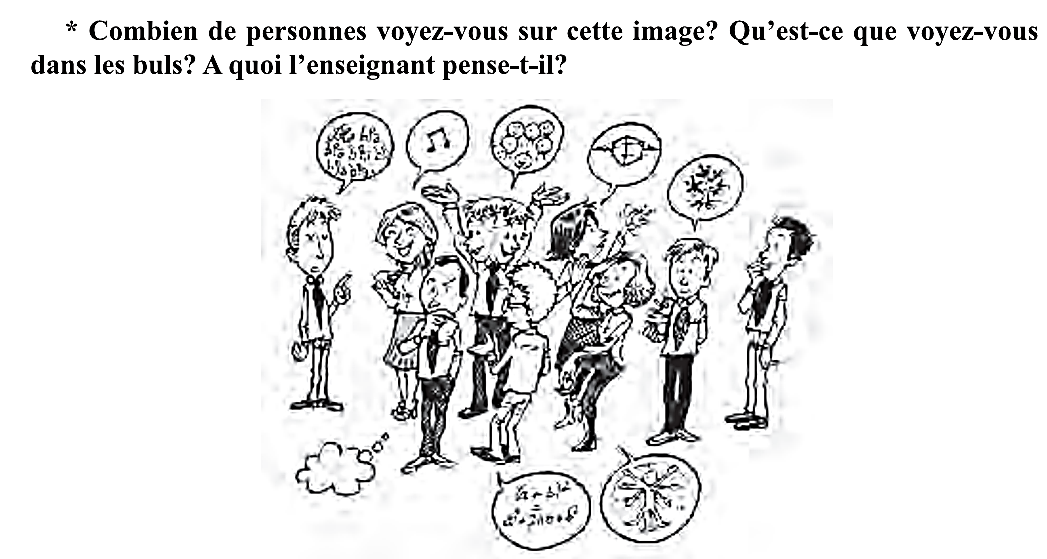 Je  vois 9 personnes.
Dans les bules on voit  les capacités des élèves  d’après les intelligences  multiples.
L’enseignant pense à  ses élèves, à leur  perception.
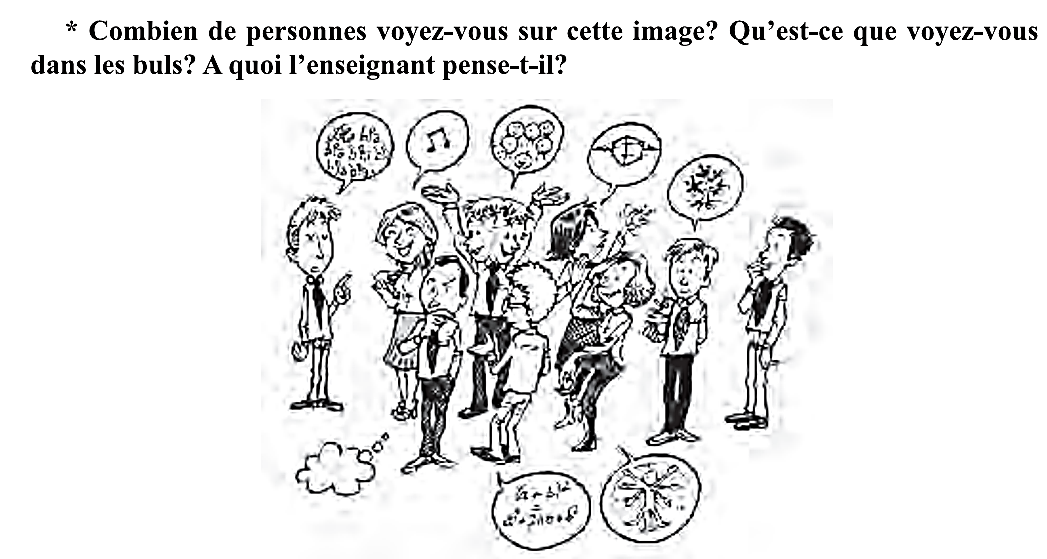 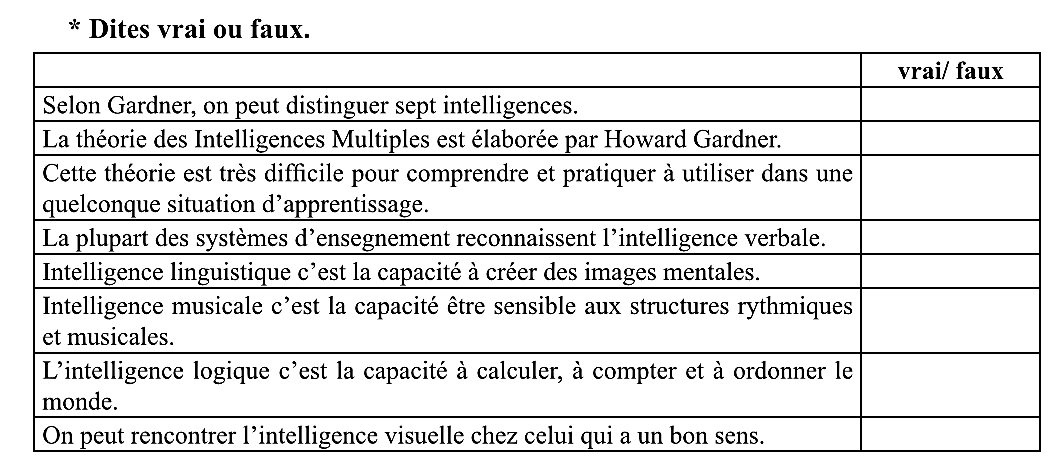 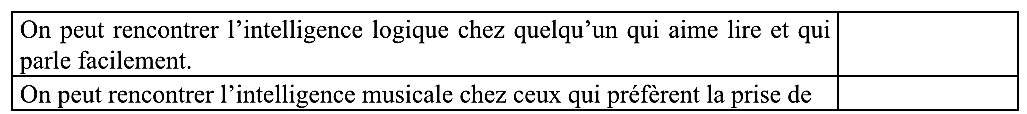 Solution
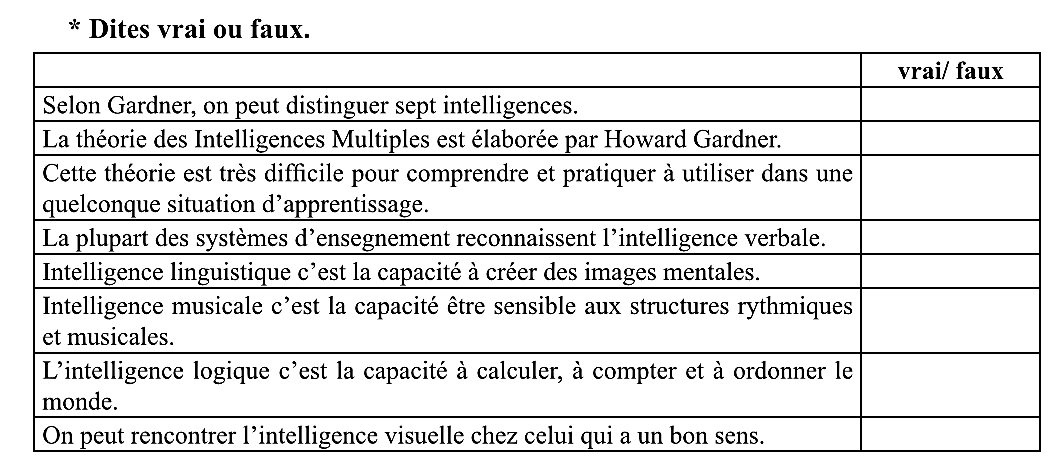 faux
vrai
faux
vrai
faux
vrai
vrai
vrai
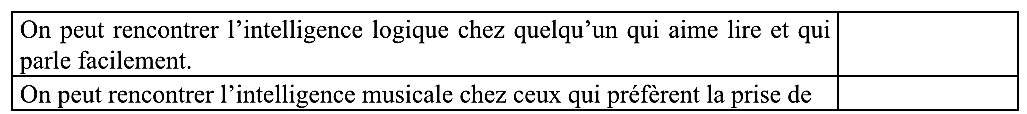 faux
faux
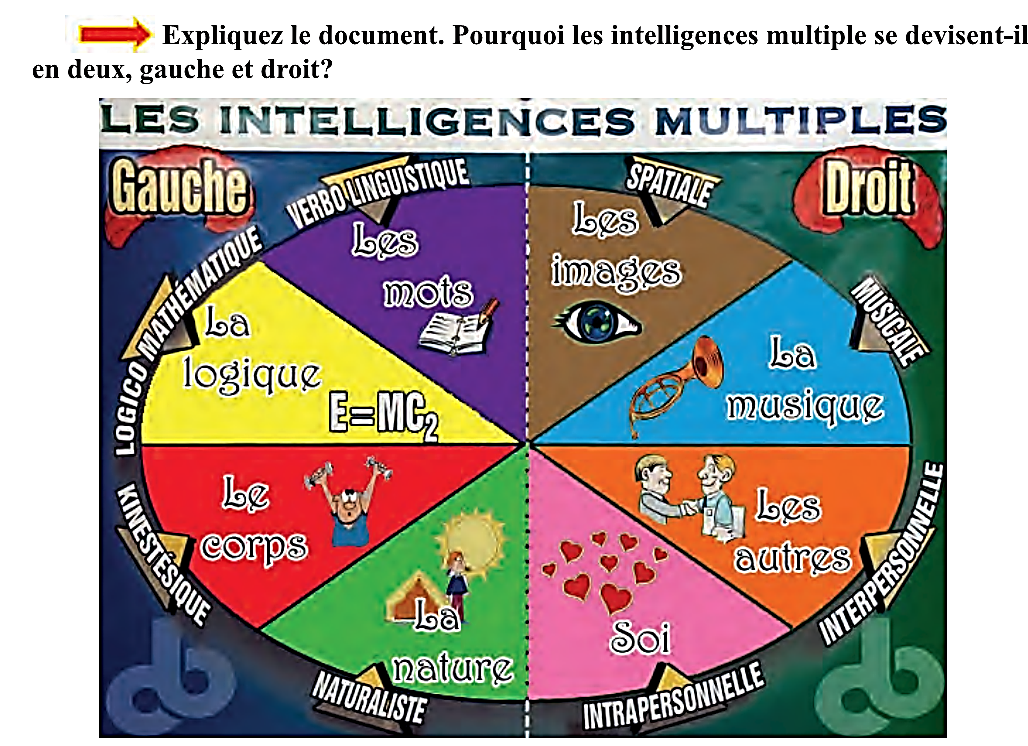 Les  intelligences  multiples ont  été  élaborées  par  Howard  Gardner  d’après  les  capacités  des  hommes.
Celles-ci  sont  mentionnées  dans  le  cerveau  de  l’homme  qui  a  deux  hémi-sphères:  droit  et  gauche.
?
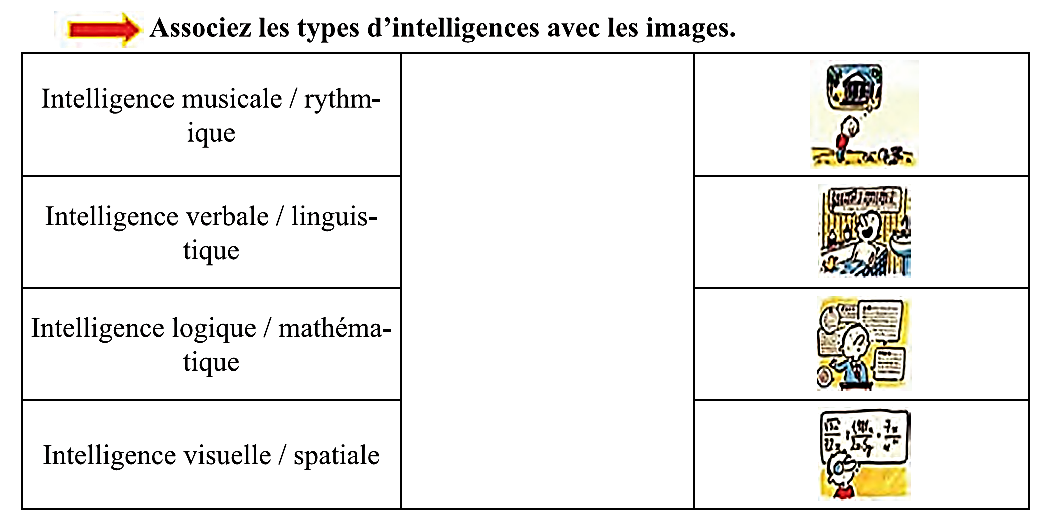 Devoir  (p.  94)
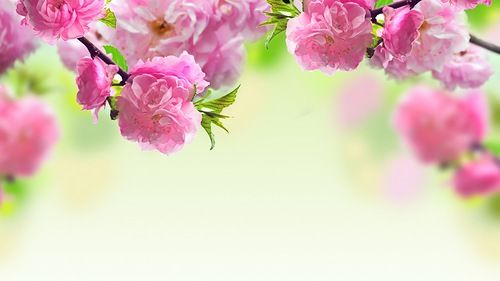 Merci  pour  votre  attention!